Югра – кладовая России
Площадь — 535 тыс. кв. кмНаселение — 1,6 млн человек

В Югре добывается 60% российской нефти. Это основной нефтегазоносный район страны и один из крупнейших нефтедобывающих регионов мира. 
По климатическим особенностям Югра приравнивается к районам крайнего севера. Является исконным местом проживания коренных малочисленных народов ханты и манси.
Столица округа Ханты-МансийскНа 2020 год численность населения города Ханты-Мансийск, Россия - составляет 79 410 человек.
Более 10 млрд тонн нефти добыто с начала освоения нефтегазоносной провинции Западной Сибири в Югре
Суммарная добыча природного и попутного нефтяного газа за шесть месяцев текущего года составила 16,5 млрд куб. м.
Общая площадь земель, на которых расположены леса составляет 50 399,0 тыс. га, в том числе: земли лесного фонда – 49 351,7 тыс. га.
Нарисуй рисунок «Наш край – Югра»Расскажи о нашем крае друзьям
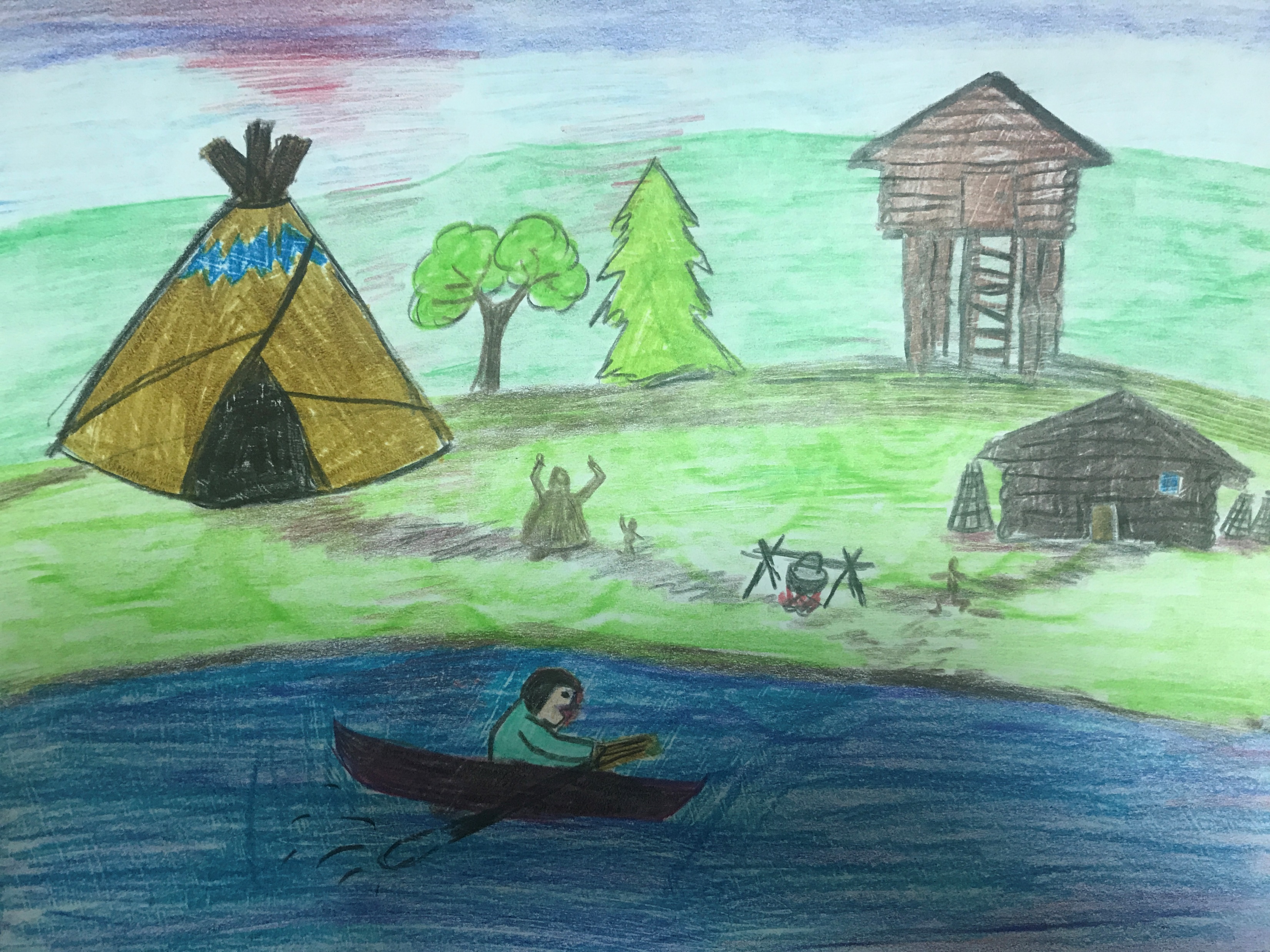